Ethical Guidelines for Responsible Artificial Intelligence
Amir Mosavi (University of Public Service)

Anthony Theodore Chronopoulos (University of Texas San Antonio)
The True Dimension of AI
Machine Learning Progress
Due to AI effect the dimension of AI is unknown;
AI definition changes by time
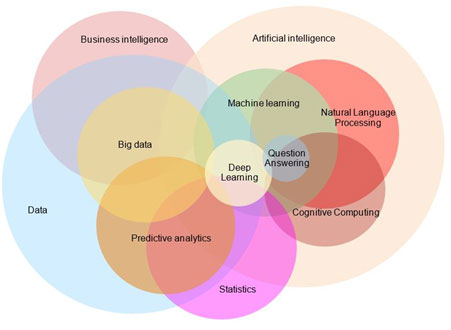 Taxonomies and Classifications of AI
Machine Learning Progress
Definitions change by time:
Contradicting sources in the literature
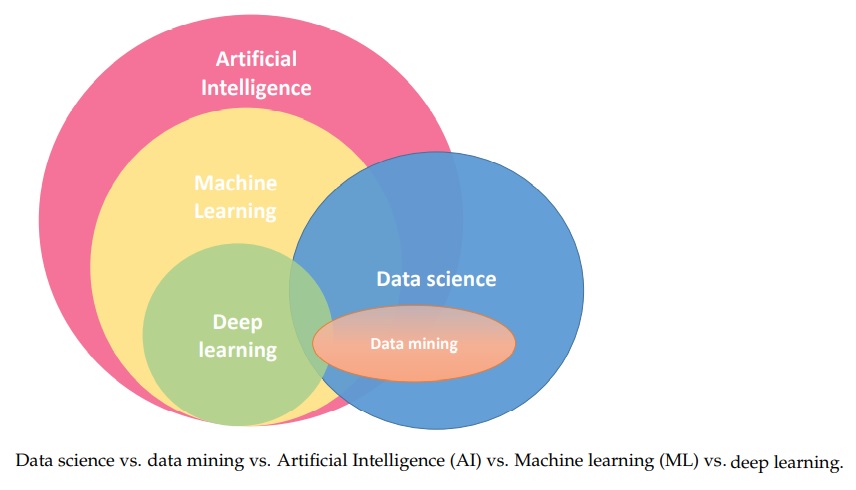 The content of AI research not measurable
Taxonomies and Classifications of AI
Machine Learning Progress
AI and machine learning
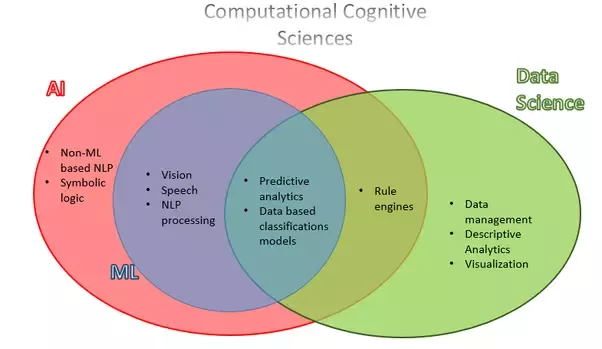 Taxonomies and Classifications of AI
Machine Learning Progress
AI, machine learning and the emerging data science
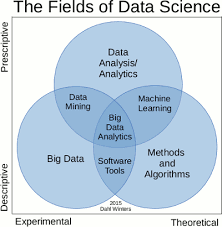 Taxonomies and Classifications of AI
Machine Learning Progress
AI, machine learning and the emerging data science
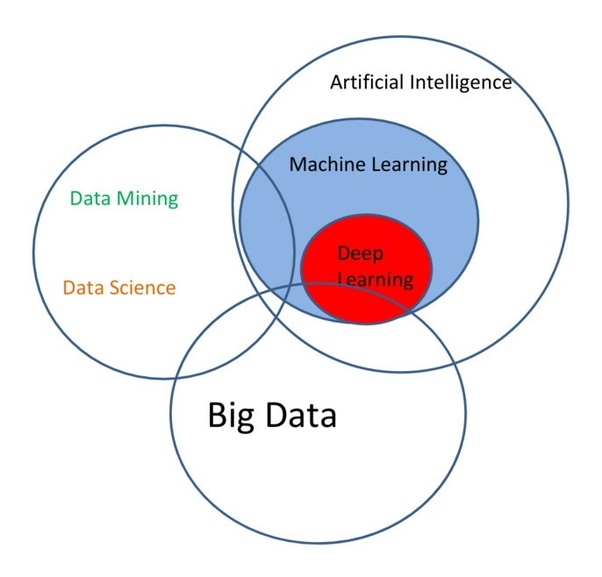 Taxonomies and Classifications of AI
Machine Learning Progress
AI, machine learning and the emerging data science
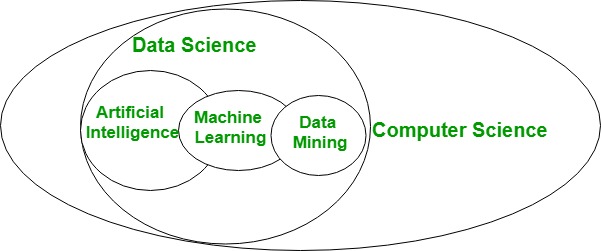 Taxonomies and Classifications of AI
Machine Learning Progress
AI, machine learning and the emerging data science
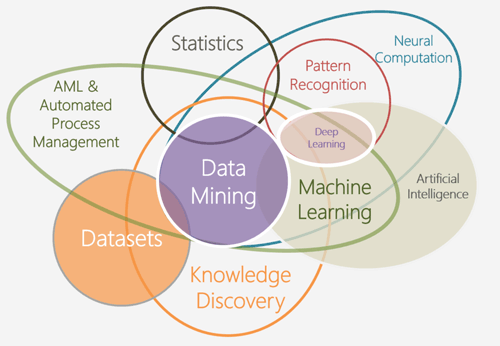 Taxonomies and Classifications of AI
Machine Learning Progress
AI, machine learning and the emerging data science in platform businesses
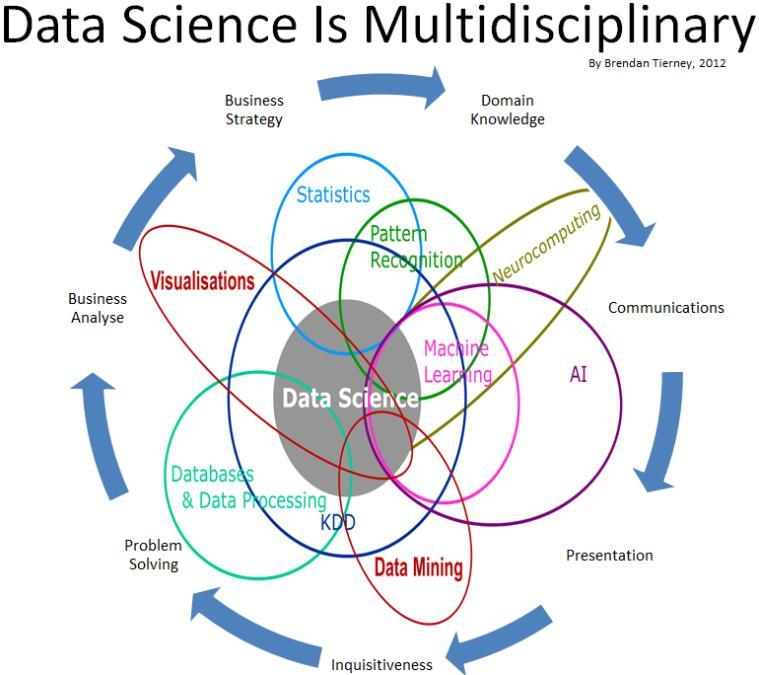 Taxonomies and Classifications of AI
Machine Learning Progress
The machine learning research is measurable
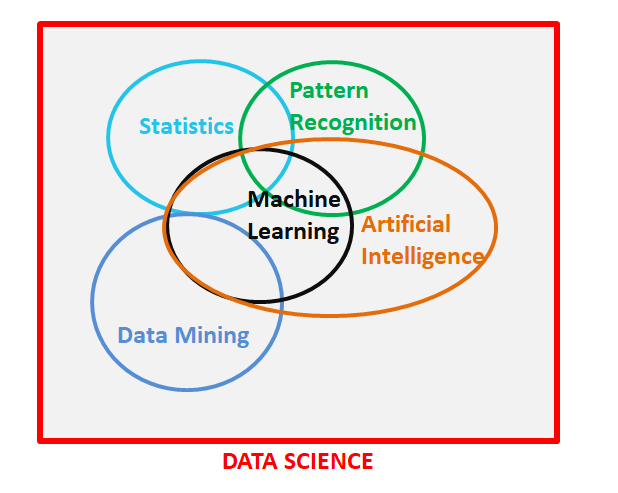 ML methods and applications have clear border and identification
Modeling with Machine Learning
For responsible machine learning, data privacy, transparency, accountability, explainability, ethics, model quality, sustainability and various social aspects are yet to be integrated.
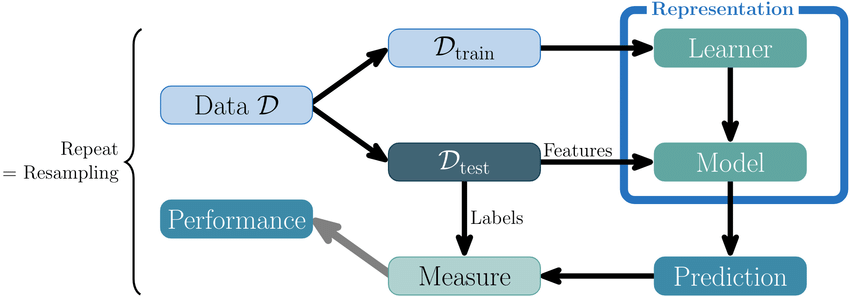 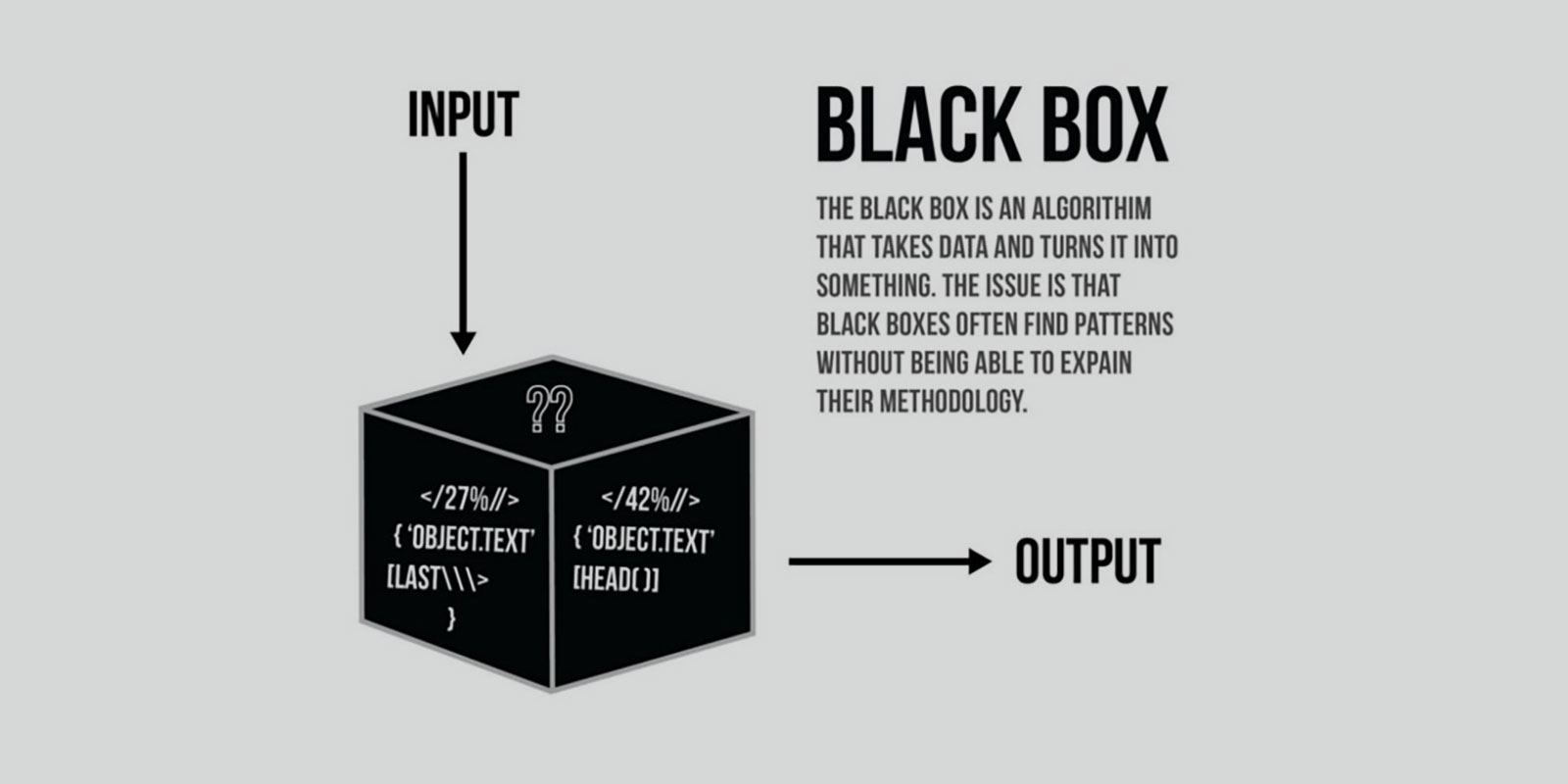 Research and development
(Universities)
Companies and end-users
Machine learning progress
Machine Learning Progress
The machine learning research is measurable
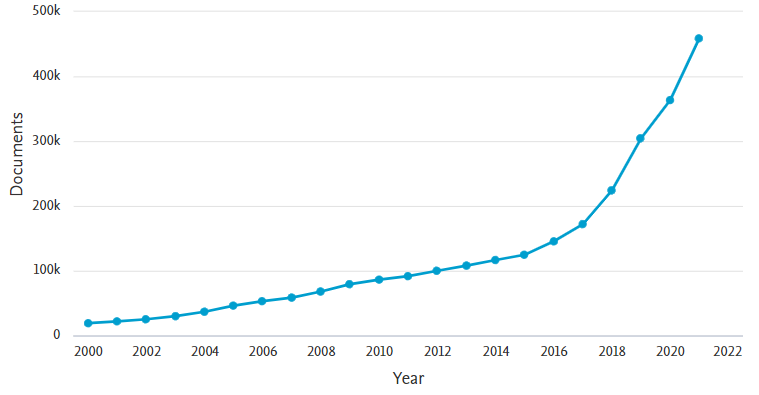 ML vs. responsible ML
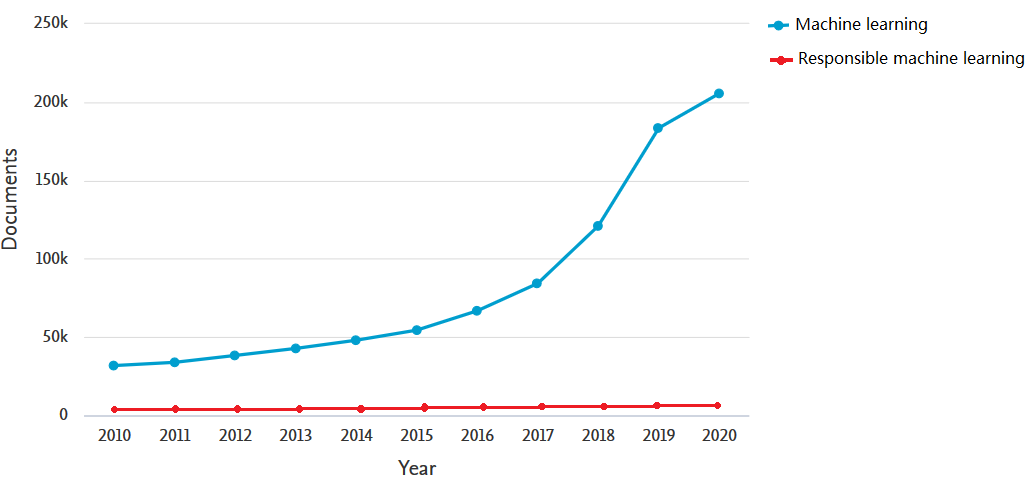 The platforms rely of ML
Importance of the ML in the Platform Economy
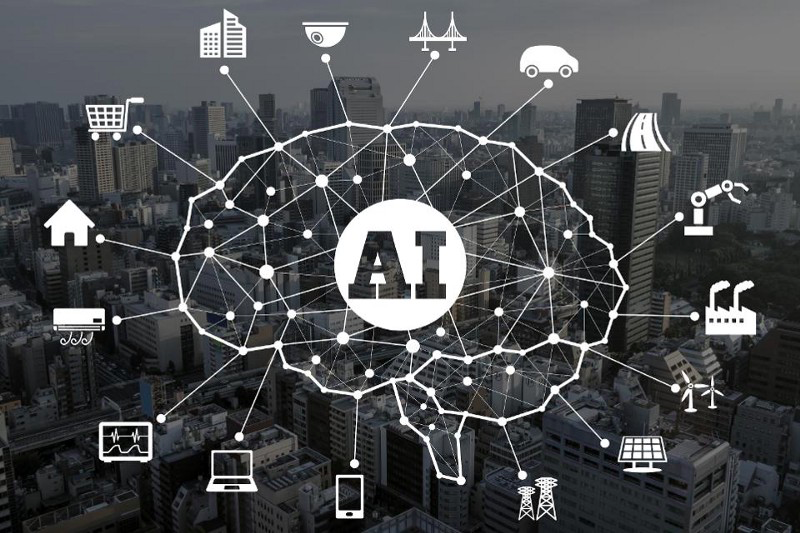 Dominance of the Platform Economy (ML is the core)
The platform businesses have taken the lead in almost all digital consumer markets.                             
Amazon and Alibaba in retail, Google in search and advertising, Facebook and Tencent in communication and external applications from the ecosystems, Netflix in media streaming and PayPal in payment.
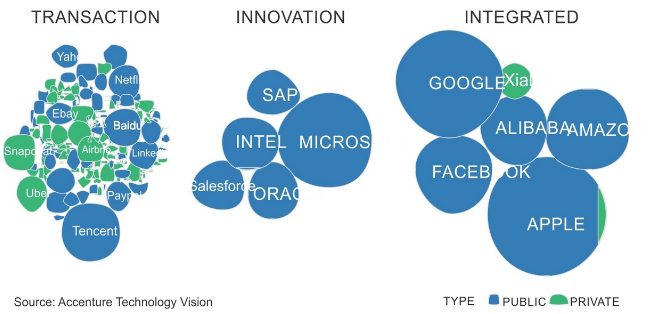 ML in platform economy
Machine Learning Progress
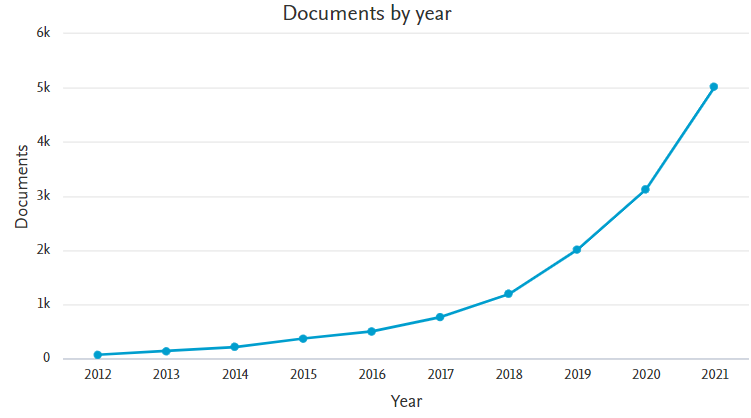 ML used by giants
Responsible ML in platform economy
Machine Learning Progress
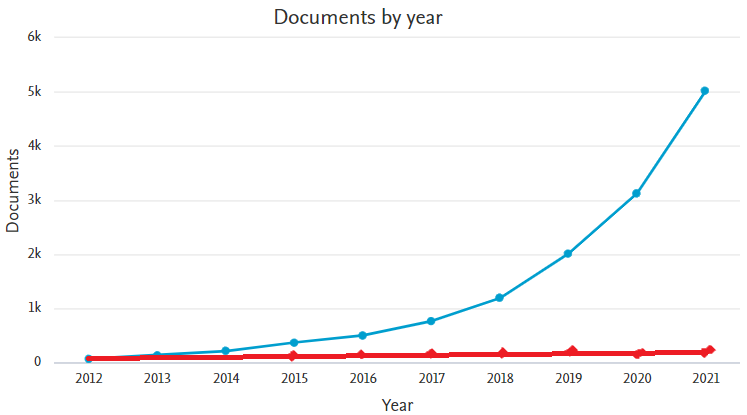 ML used by giants
Research gap and the harmful consequences
Problem: lack of responsibility in black box
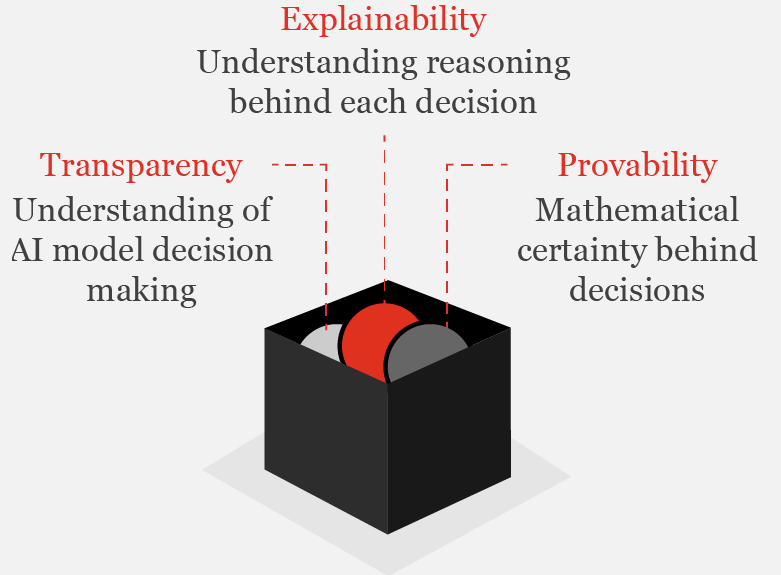 Social perspectives such as accountability, responsibility, and transparency; The outcome may be harmful, misleading, emotionally offensive, and damaging to the end-user, wider society, data privacy and a circular economy's ambition.
Aims of the Guidelines
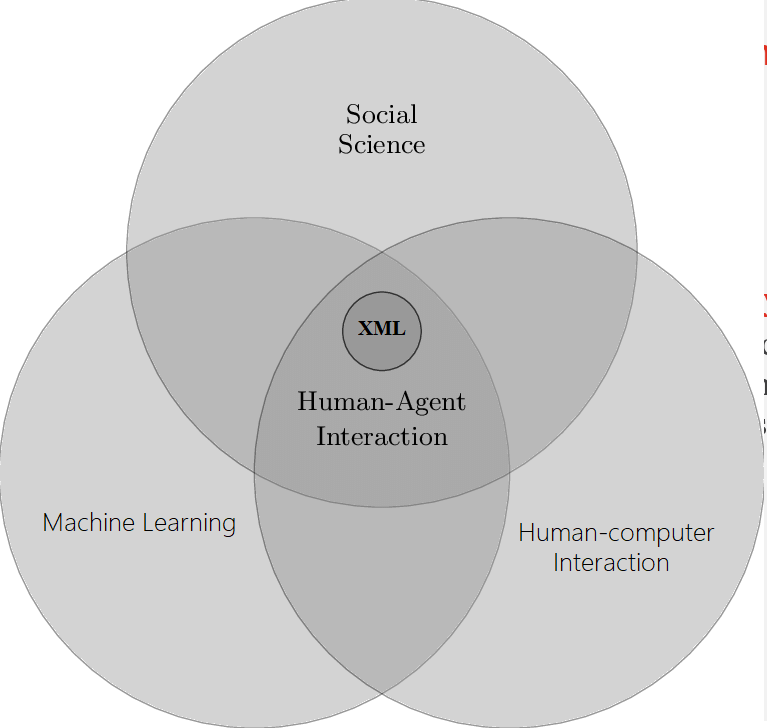 Development and enforcing white box machine learning
Proposing essential guidelines in the individual scientific domains and disciplines including the platform economy
Guideline objectives
Developing ML models that are explainable, transparent and interpretable

2. Developing evaluation strategies

3. Developing and publishing guidelines

4. Developing responsible deep learning structures

5. Supporting the development of ML at the level of University and the Country
Ethical guidelines contributions
Leading the EU research for a “good AI society” to make the EU ICT industry worldwide competitive
Contributing to the societal challenges of Horizon2020, the EU Green Deal, and the European Flagship Initiative
Contributing to EU GDPR’s require transparency and accountability in AI outcomes, which will lead to dramatic changes in how ICT businesses operate, for supporting European Commission’s European AI Ecosystem. 
New cross-field knowledge for both academy and industry
Publishing original unbiased data and algorithms, ensuring far reach for improving ethical principles
Thank you.